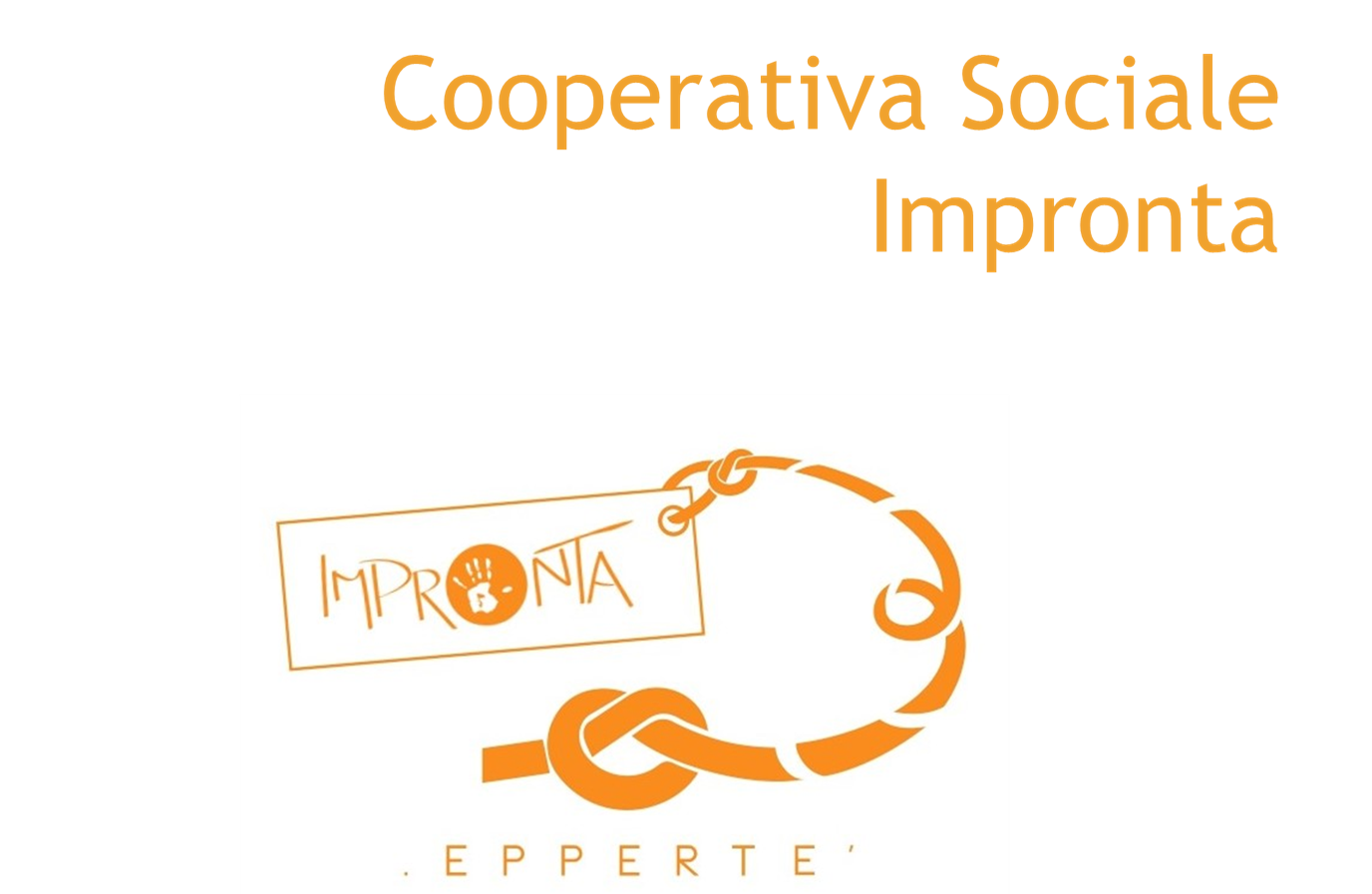 Who we are?
Impronta is a social cooperative that promotes and strengthens personal and housing autonomy in people with disabilities, to identify a job placement path following everyone's inclinations.
The social cooperative was born in Chioggia in 2009 from the meeting of experience educational institution of the Opera Baldo association with the parents of M.S. for his return to city ​​from the school experience at the Steineriana school of Oriago (Ve). The experience sees from the beginning the active involvement of young graduates from the University of Padua.
The barriers of care for our citizens
THE FAMILY
The family, after the communication of the presence of the disability, goes through various stages. Fundamental task is the taking charge of the family to accompany the parents in the process of acceptance and awareness.The constant work with the parents has the aim of not hindering the self-determination and adulthood of the child due to the difficulty in detaching from it by acquiring greater confidence in the professional figures.
The barriers of care for our citizens
THE SOCIETY

The work of inclusion in society is, with the well-being of the children, the goal of our work. Society is not inclusive of its own: our kids must conquer the community and the community must embrace the kids in a path of continuous mutual understanding. The person with disability thus acquires self-confidence because he is loved, welcomed right from the daily gestures of personal autonomy (going to the shop, socializing, sporting activities) and work.
3. 
Systemic and ecological look